Účetnictví II |LÉTO 2018
Ing. Lukáš schőn, ACCA  | 19841@post.jamu.cz |  777 209 466
D60529I Účetnictví
HF JAMU 
Přednášky: Po 16:50 – 18:20
Hudební manažerství (program HF, B-HUDUM)
Požadavky: 
účast minimálně 70%; 
účast na dílčích písemných testech.
Hodnocení:
30% průběžný písemný test;
70% závěrečný písemný test + ústní zkouška.
Povinné materiály
Kritéria hodnocení
Průběžný test
Závěrečný test
Ústní zkouška

A;    90% - 100%
B;    80%  - 89%
C;    70%  - 79%
D;    60%  - 69%
E;     50%  - 59%
F;     0% - 49%
Plán
Účtování o zásobách I
Zásoby tvoří součást oběžných aktiv podniku a představují jejich nejméně likvidní složku.
Podnik by jich měl držet pouze tolik, kolik jich nezbytně potřebuje k uskutečnění svých hospodářských aktivit. Nadměrné množství zásob váže finanční prostředky a podniku vznikají navíc náklady spojené s jejich skladováním.
Směrná účtová osnova zařazuje zásoby do účtové třídy 1 – Zásoby a člení je do následujících účtových skupin:
11 – Materiál
12 – Zásoby vlastní výroby
13 – Zboží
19 – Opravné položky k zásobám
Účtování o zásobách II
Obecně si k evidenci zásob mohou podniky zvolit jeden ze dvou způsobů účtování o zásobách; A nebo B
Způsob A – účtování přes příjemky na sklad a výdejky ze skladu
Způsob B – pořízení zásob se účtuje přímo do spotřeby (na vrub nákladových účtů) již v okamžiku pořízení. Na konci účetního období se zjistí inventarizací skutečný stav zásob.
U obou způsobů účtování musí být minimálně jedenkrát ročně provedena inventarizace zásob. Veškerá manka nebo škody musí být projednány inventarizační komisí (nedaňový náklad). Zjistí-li naopak inventarizace přebytek zásoby (skutečný stav zásob je vyšší než účetní), bude zaúčtován jako ostatní provozní výnosy.
Rezervy a opravné položky
Rezervy a opravné položky umožňují podnikatelům zohlednit budoucí rizika, ztráty a znehodnocení plynoucí z podnikání. 
Jsou důsledkem obecně uznávané účetní zásady opatrnosti a zreálňují ocenění majetku obchodní společnosti (podle principu věrného a pravdivého zobrazení skutečnosti v účetnictví). 
Jejich oprávněnost a výši posuzuje inventarizace prováděná na konci účetního období. 
Rezervy i opravné položky představují pasiva podniku a nesmějí mít aktivní zůstatek.
Rezervy
Rezervy jsou určeny jednak na přesně vymezené (jisté nebo pravděpodobné) budoucí závazky (výdaje) jako jsou např. závazky související s úhradou daní, se zajištěním garančních oprav ap. a jednak na případná (očekávaná) rizika či ztráty plynoucí z podnikání (např. na ztráty způsobené nepříznivým  verdiktem soudu).
Tvorba a zúčtování rezerv
Opravné položky
Opravné položky umožňují promítnout do účetnictví očekávané snížení hodnoty majetku podniku tak, aby jeho ocenění lépe odpovídalo věrnému a pravdivému zobrazení skutečnosti. 
Vytvářejí se při uzavírání účetních knih jen v případech, kdy snížení hodnoty konkrétního aktiva není trvalého charakteru, a převádějí se z roku na rok.
U dlouhodobého majetku, jehož užitná hodnota se průběžně snižuje opotřebením (odpisy) se vytvoří opravná položka v případech, kdy byla při inventarizaci zjištěna výrazně nižší hodnota majetku, než je jeho účetní hodnota po odečtení oprávek.
Daňové zákony nepovažují opravné položky za výdaje nutné k dosažení, zajištění a udržení příjmů. Výjimkou jsou opravné položky k pohledávkám za dlužníky v konkurzním a vyrovnávacím řízení a k nepromlčeným pohledávkám.
Spotřební daně
Rovněž spotřební daně jsou harmonizovány s příslušnými směrnicemi.
Těmito daněmi zatěžuje stát záměrně spotřebu určité skupiny zboží a tím získává do státní pokladny nezanedbatelnou část příjmů. 
Spotřební daně jsou přirážkou k ceně, vypočtenou podle sazby stanovené zákonem (Spotřební daň se započítává do základu pro výpočet DPH).
Plátcem daně jsou výrobci, dovozci nebo vývozci vybraných výrobků, poplatníkem je opět konečný spotřebitel.
Spotřebním daním podléhají minerální oleje, líh, pivo, víno a tabákové výrobky. 
Daně jsou stanoveny pevnými sazbami (s výjimkou cigaret, kde jsou tvořeny kombinací pevné sazby a procentuální částky z konečné maloobchodní ceny).
Peněžní prostředky I
Pokladna (21x)
Hotovostní platební styk se realizuje v pokladně podniku. 
Za hotovost se považují i ceniny, které mají zejména podobu poštovních známek, kolků, dálničních známek, karet na pohonné hmoty, telefonních karet nebo stravenek.
Podnik si obvykle stanoví ve vnitřní směrnici pokladní limit, tj. maximálně přípustnou výši peněžních prostředků v pokladně, který by neměl být z bezpečnostních důvodů překročen. 
Zápisy o příjmu a výdeji peněz na účtu Pokladna jsou prováděny na základě příjmových a výdajových pokladních dokladů.
Inventarizace
Nejméně jednou za rok musí být provedena inventarizace pokladny a vypořádány
inventarizační rozdíly:
přebytky se vyúčtují jako ostatní finanční výnosy (v účtové skupině 66 – Finanční výnosy),
manka se vyúčtují jako manka škody na finančním majetku (v účtové skupině 56 – Finanční náklady).
Peněžní prostředky II
Bankovní účty (22x)
O stavu peněz a provedených pohybech na bankovním účtu informuje banka formou výpisu z účtu, který je současně podkladem pro zaznamenání příslušné bankovní operace v účetnictví podniku.
Vzhledem k tomu, že mezi uskutečněným vkladem či výběrem peněz a doručením bankovního výpisu existuje určitý časový posun, používá se k překlenutí tohoto časového nesouladu účet Peníze na cestě.

Bankovní úvěry (23x krátkodobý; 46x dlouhodbý)
O poskytnutí bankovního úvěru se účtuje jako o zvýšení závazků a souvztažně jako o zvýšení peněz na běžném bankovním účtu.
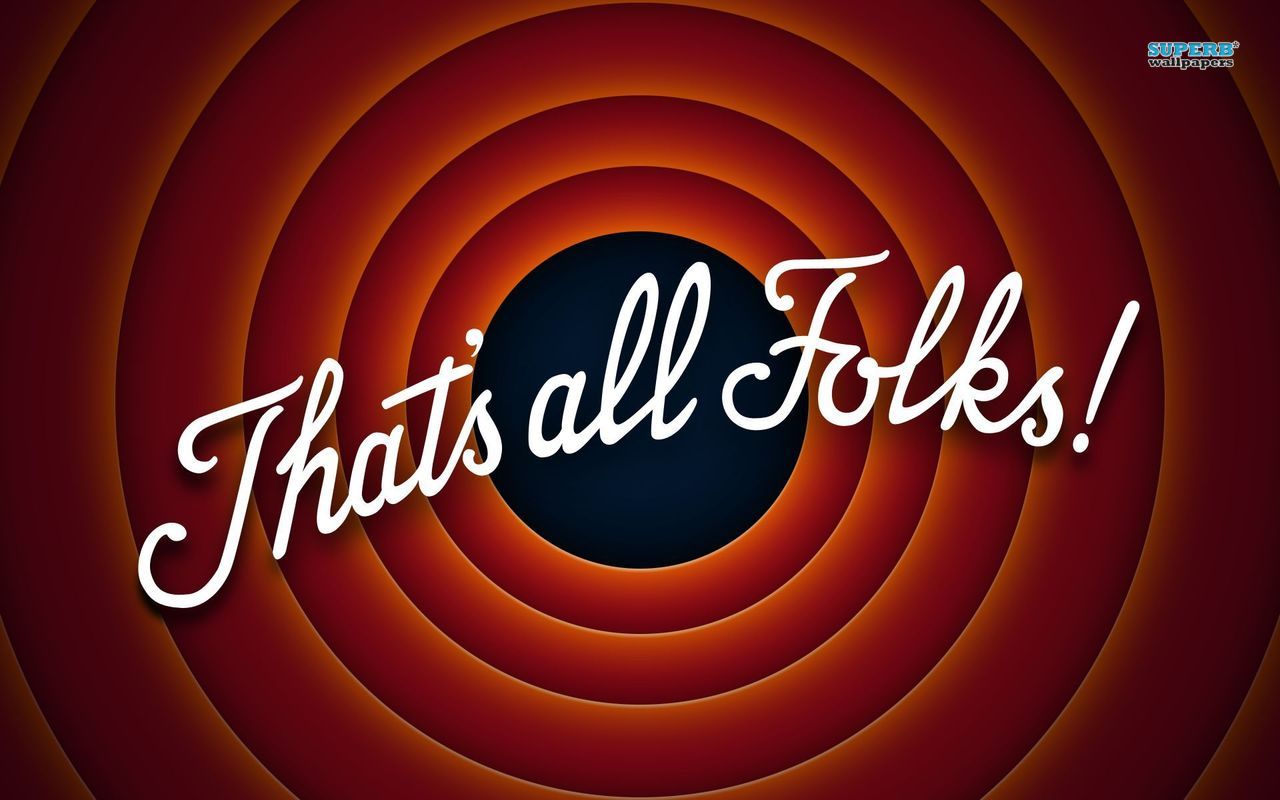 Děkuji za pozornost!!!!!